資料３－２
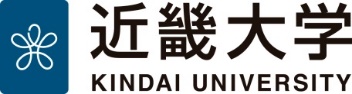 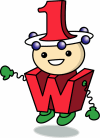 近畿大学　原子炉
１．今年度の運転
２．施設公開の予定
１．今年度の運転
原子炉体験実習
8月27日と28日　近大、京大、福井大
9月10日と11日　東京都市大
9月25日と26日　九大
9月以降　　　　　名大、阪大、東海大など
11月27日～30日　国際原子力人材育成
後期；電気電子工学科エネルギー環境コース3年生を対象にした学生実験
共同利用、所内利用
共同利用；18件（物理分野13件、化学分野2件、生物分野3件）
　　　　　　予定している運転日数　58日
教員（中学、高校）を対象とした研修会
7月と8月に、計5回
施設定期検査、施設定期自主検査
施設定期検査の立会検査は2019年3月を予定
２．施設公開の予定
オープンキャンパス日程
7月22日（日）
8月25日（土）
8月26日（日）
9月23日（日）
1日3回、各回20名まで
そのほか、
大学祭期間中のうちの1日（11月3日）に
学生企画として原子炉見学を計画中。